Habiter un espace touristique
La Grande Motte et le travail tourisque
+ deux exemples de manuels
Le cas de La Grande Motte 
dans le cadre d’une séance sur « travailler dans un espace touristique »
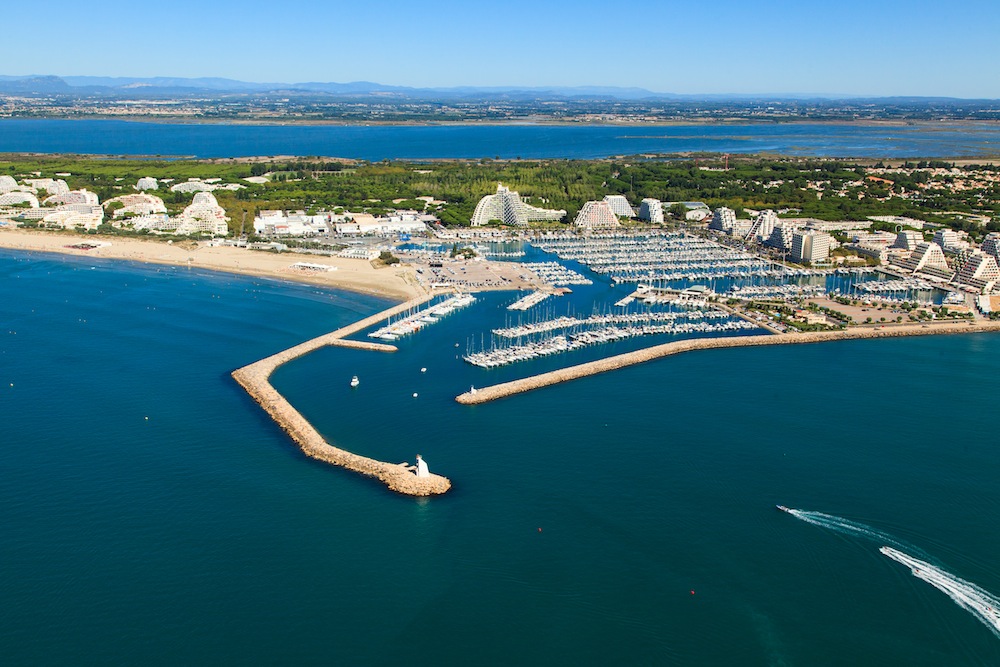 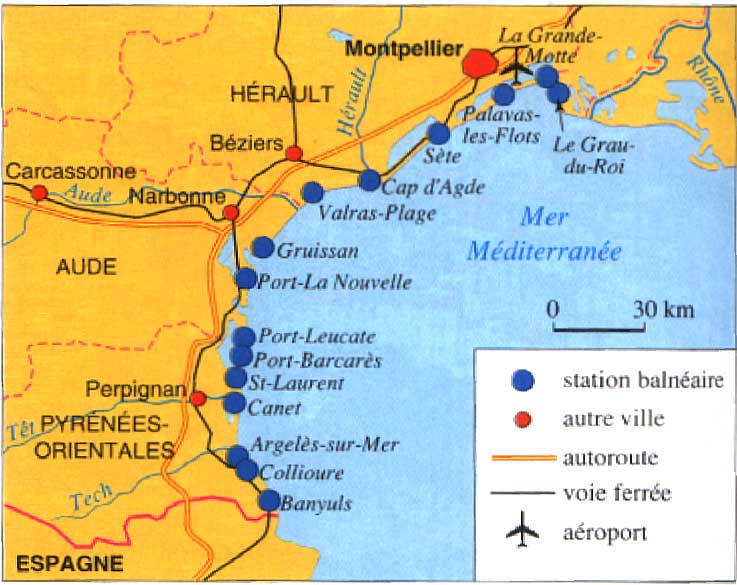 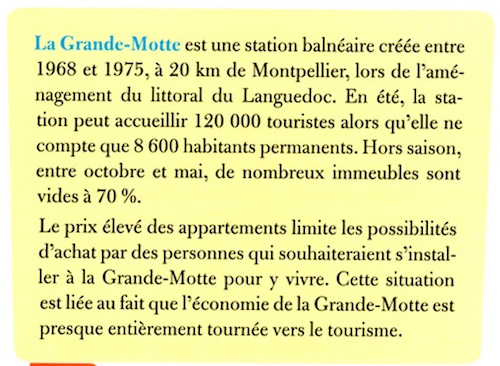 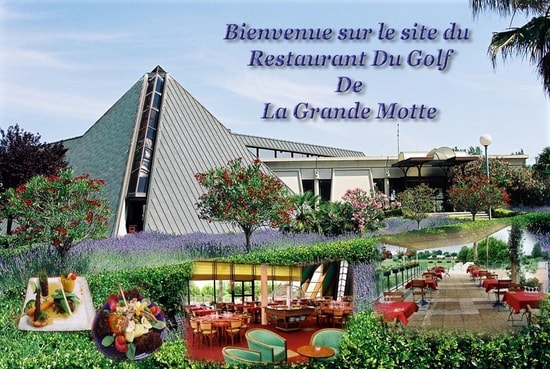 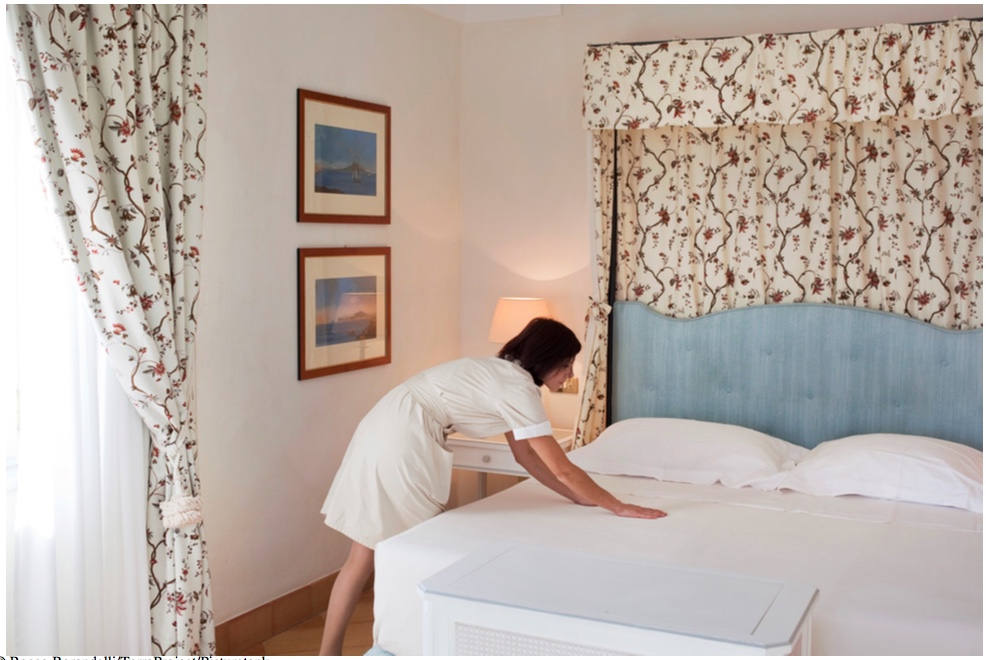 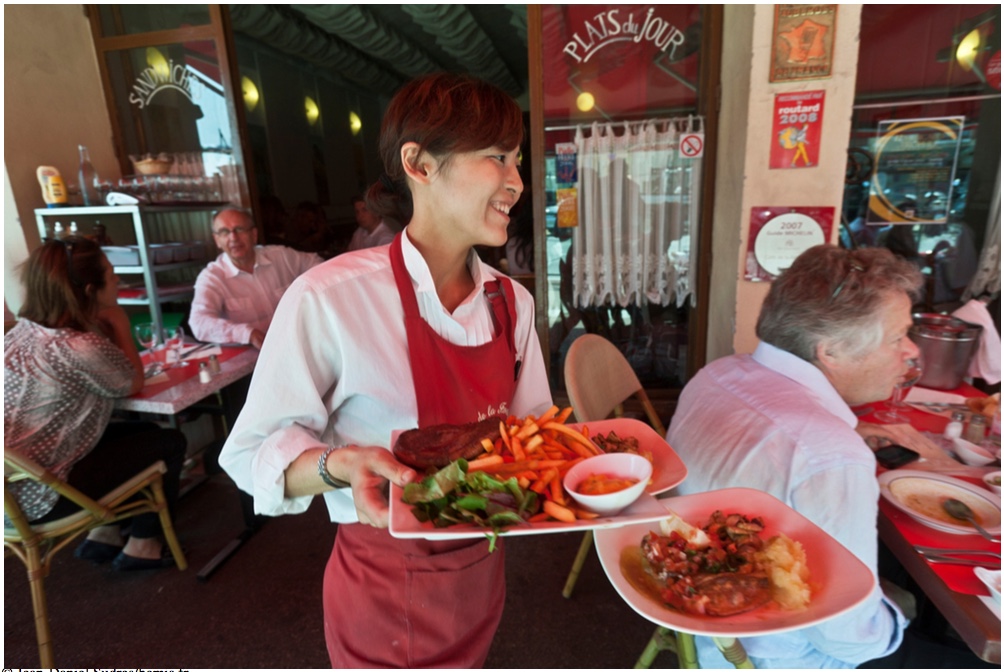 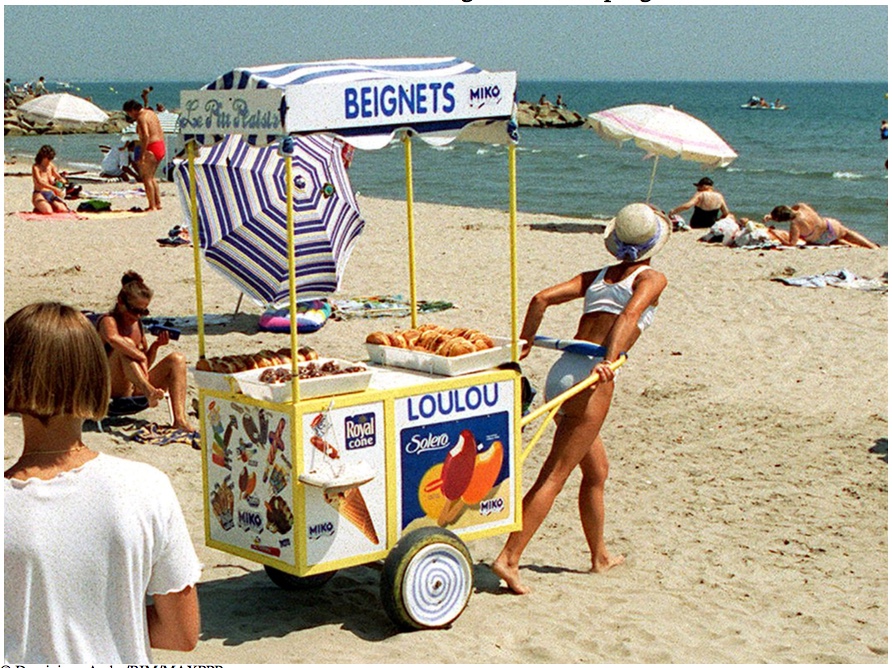 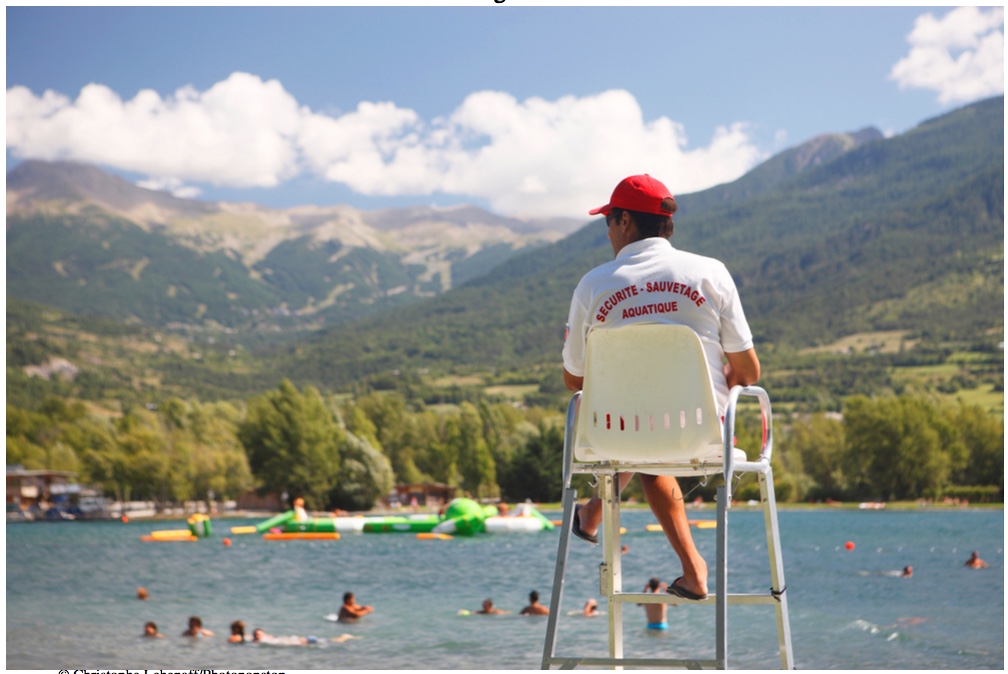 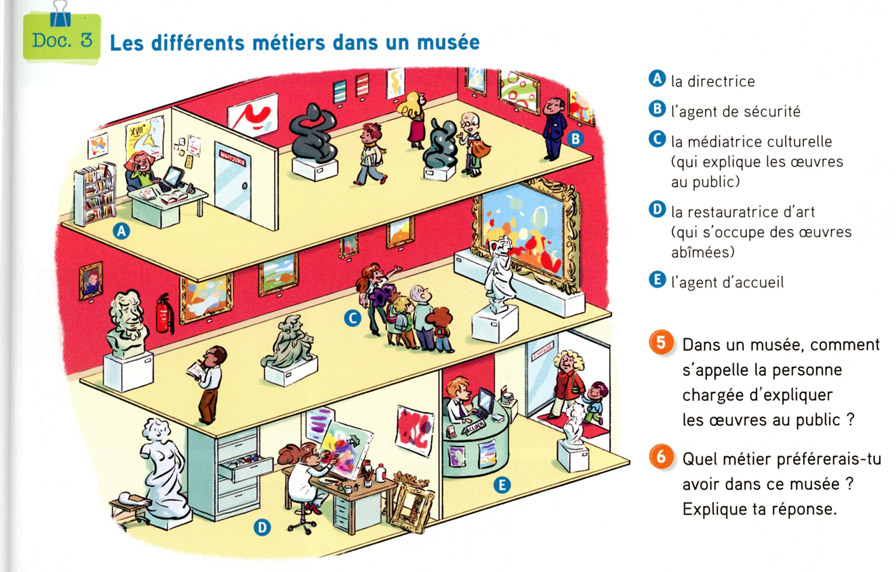 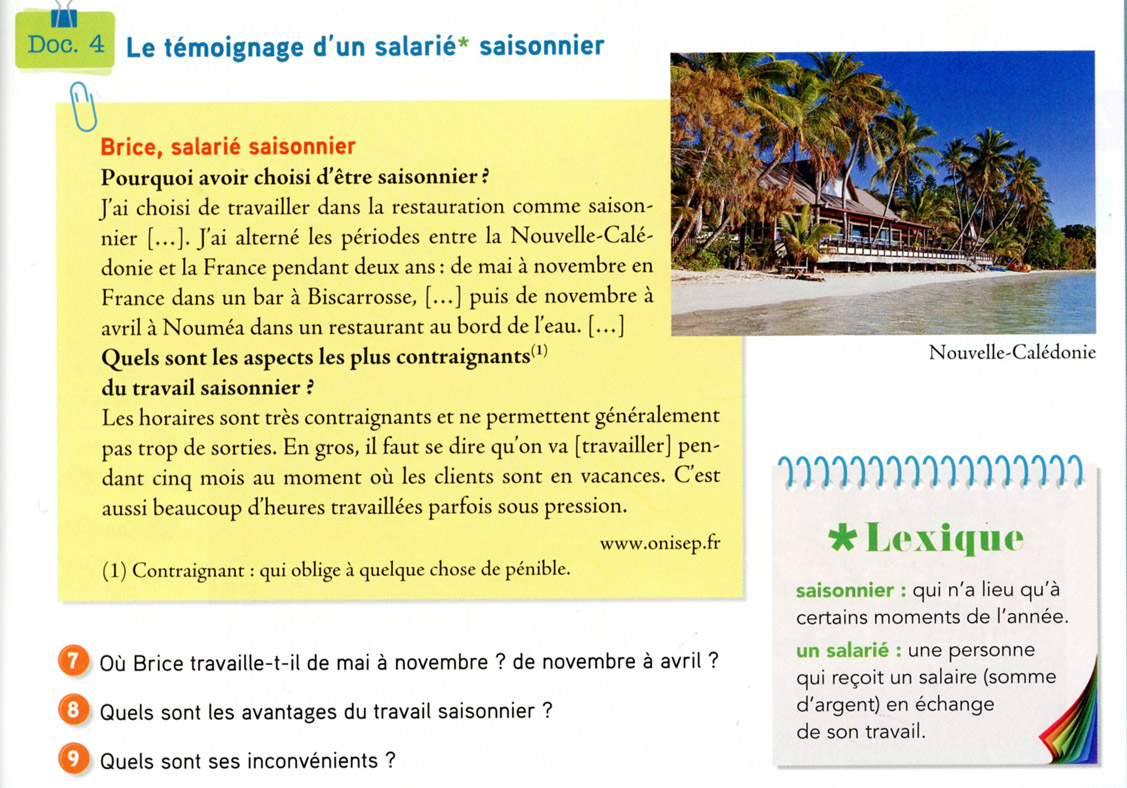 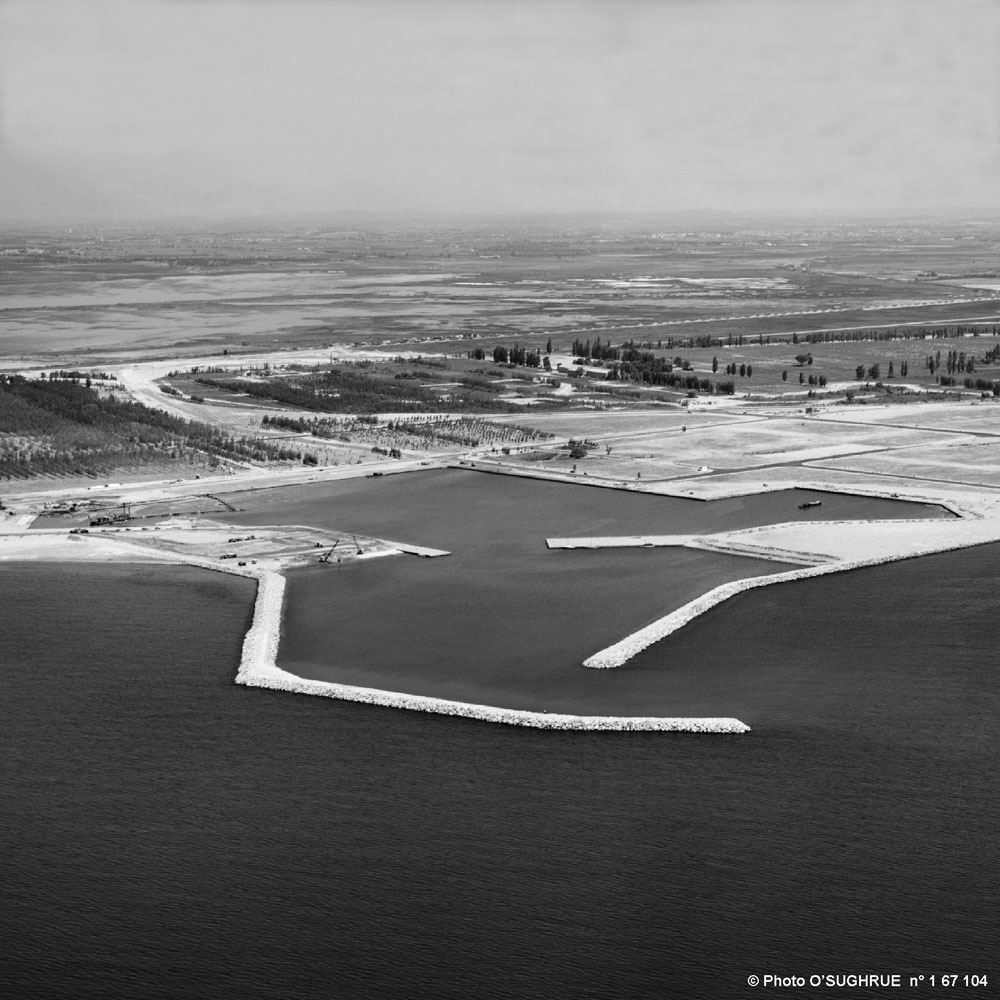 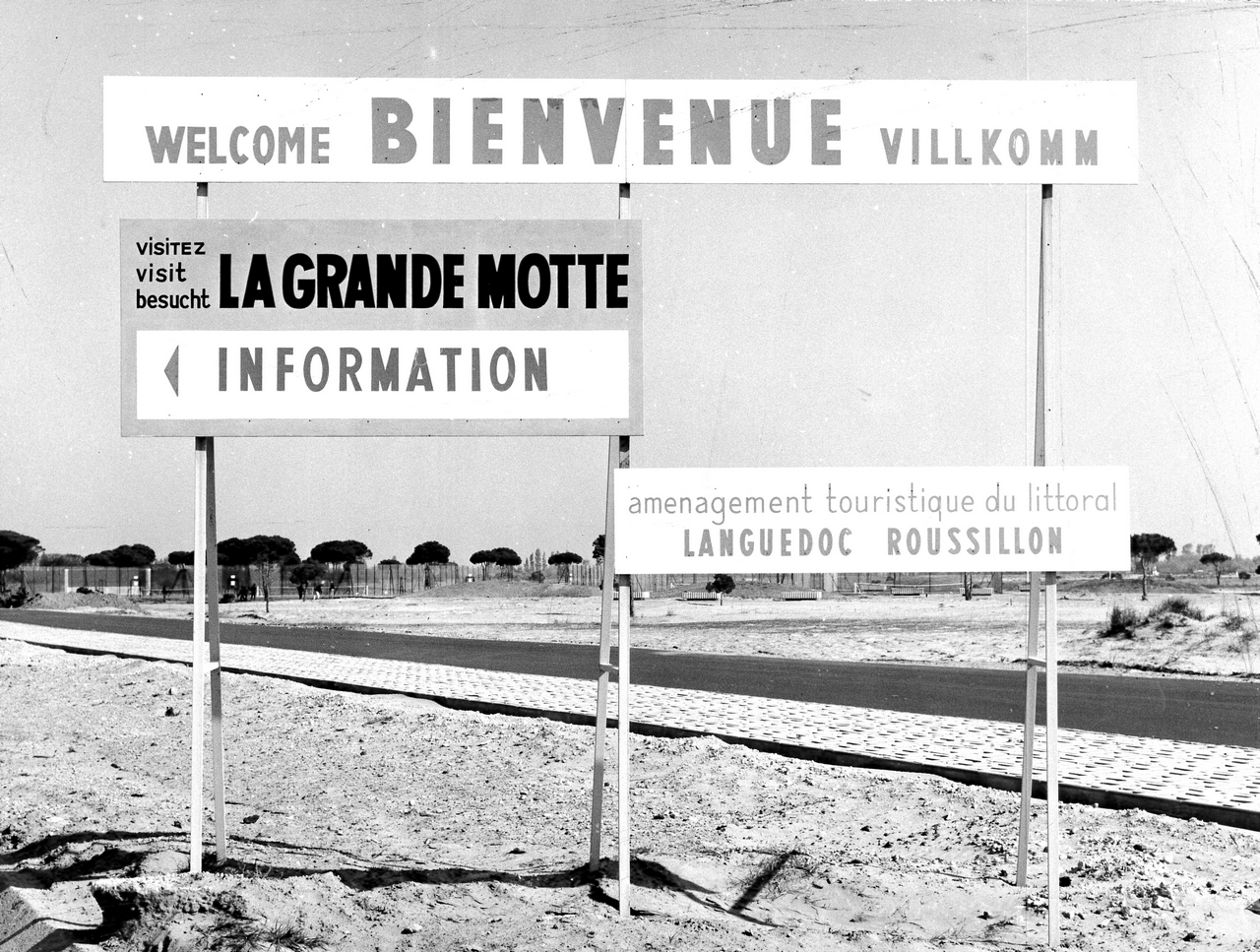 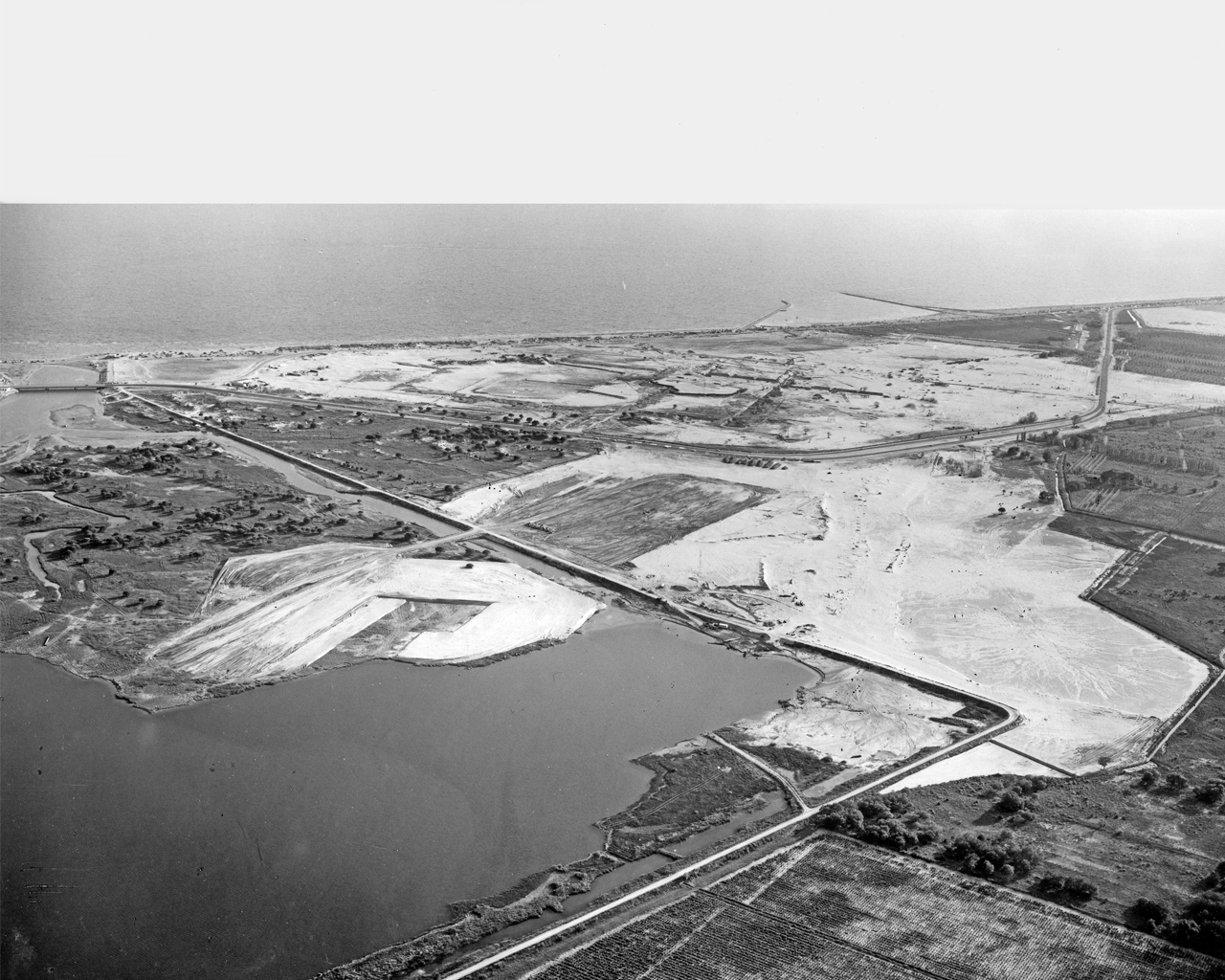 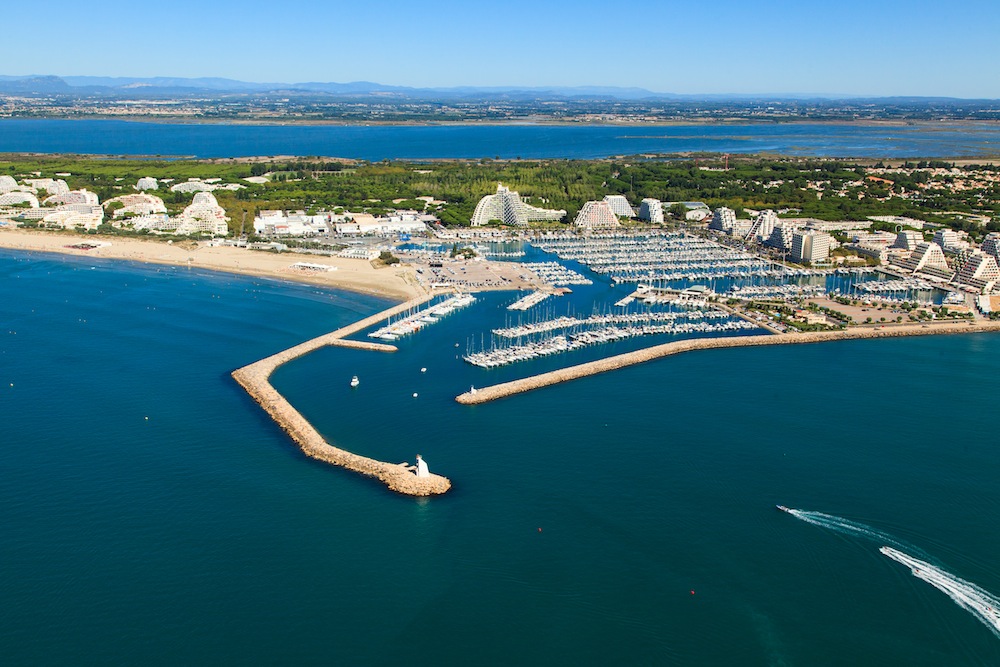 Histoire-géographie, CM1, 
Citadelle, Hachette, 2016
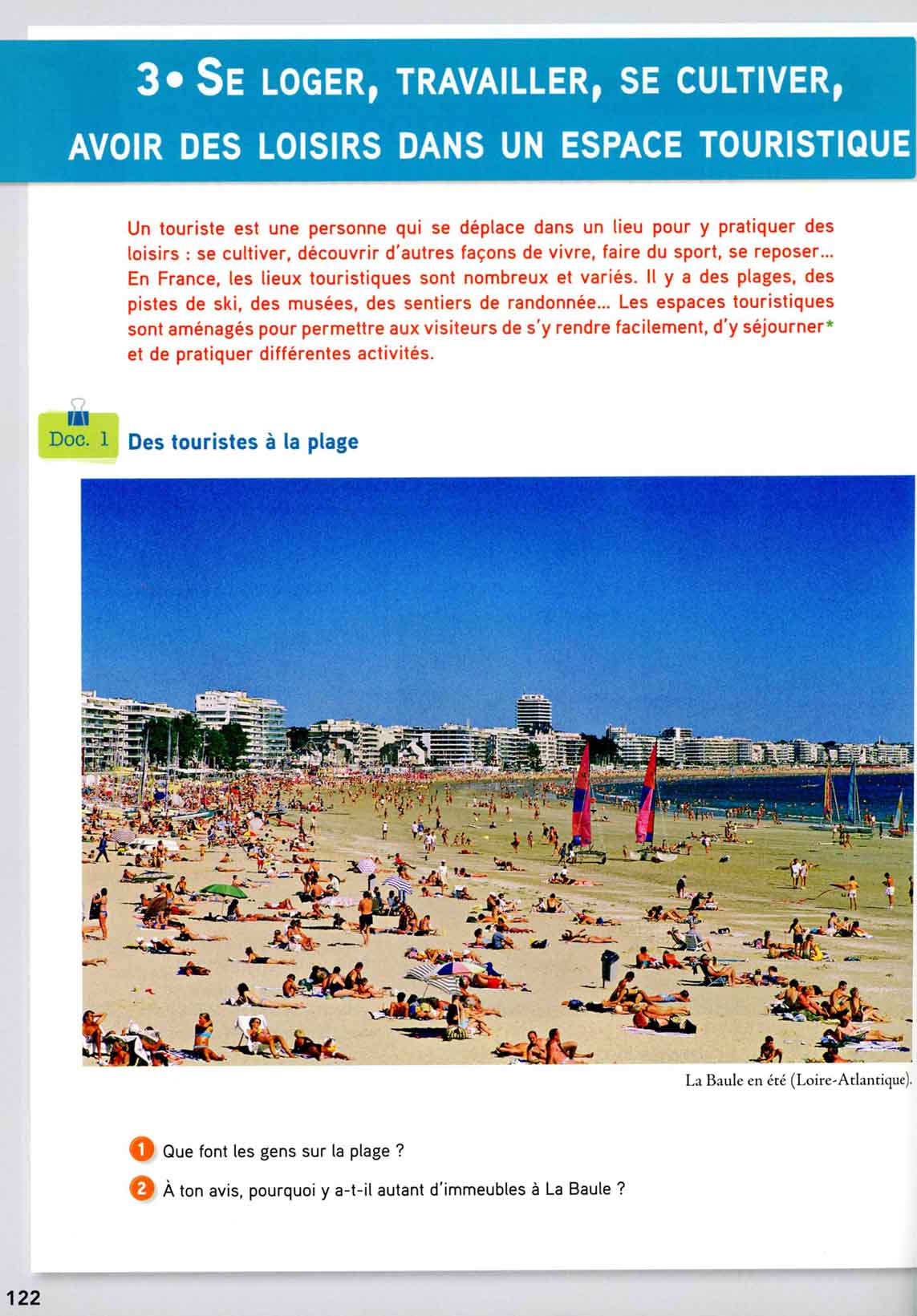 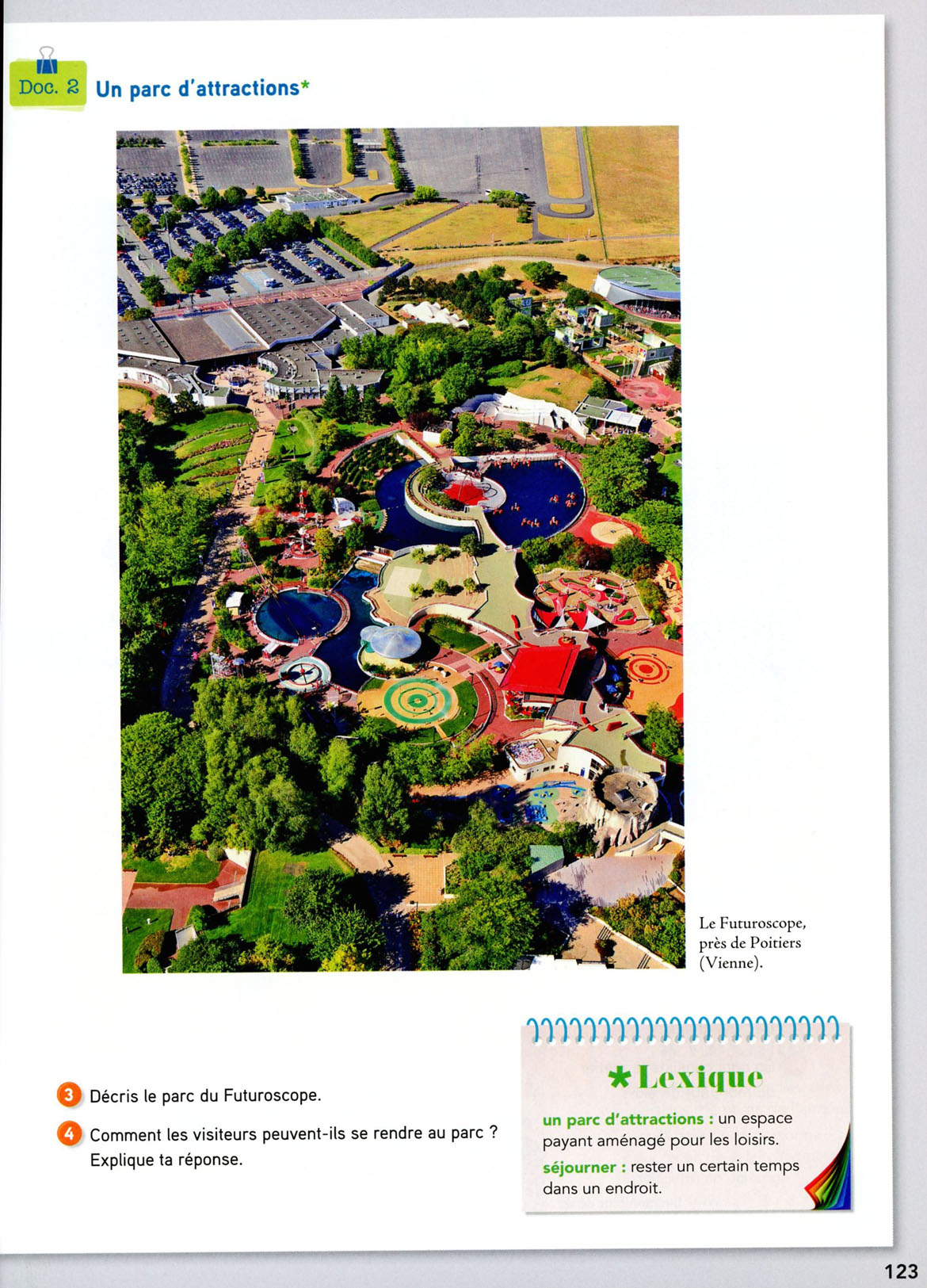 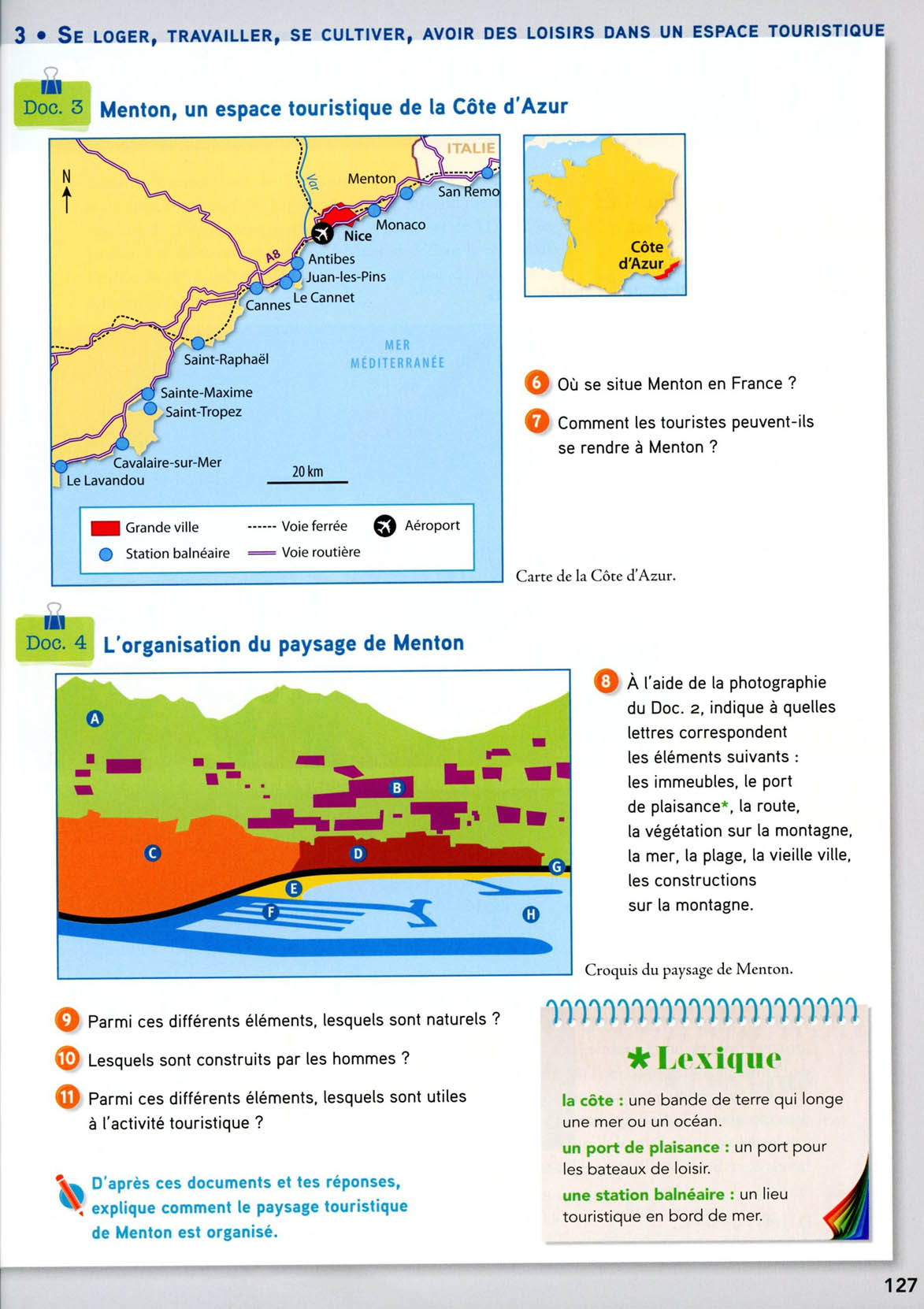 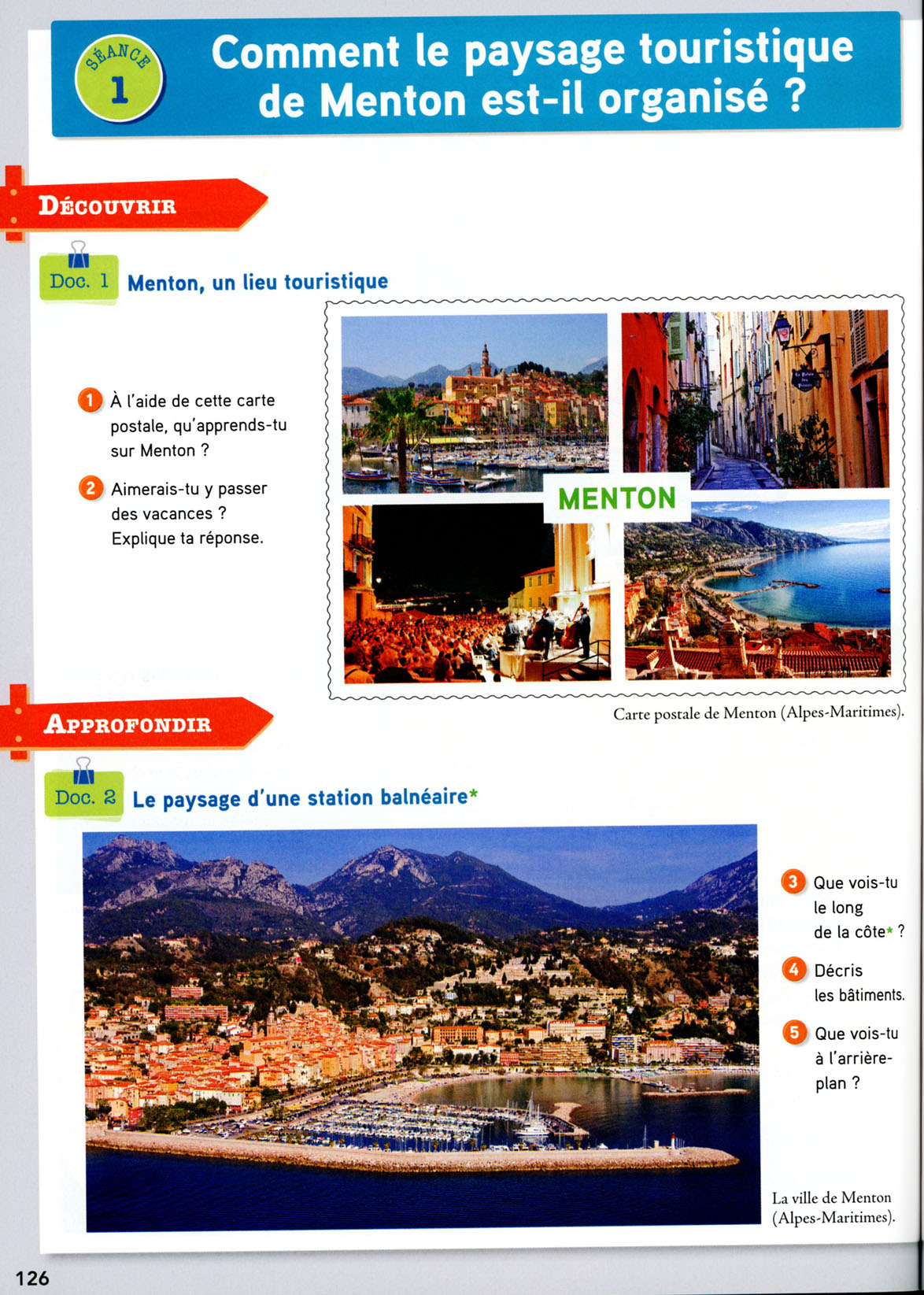 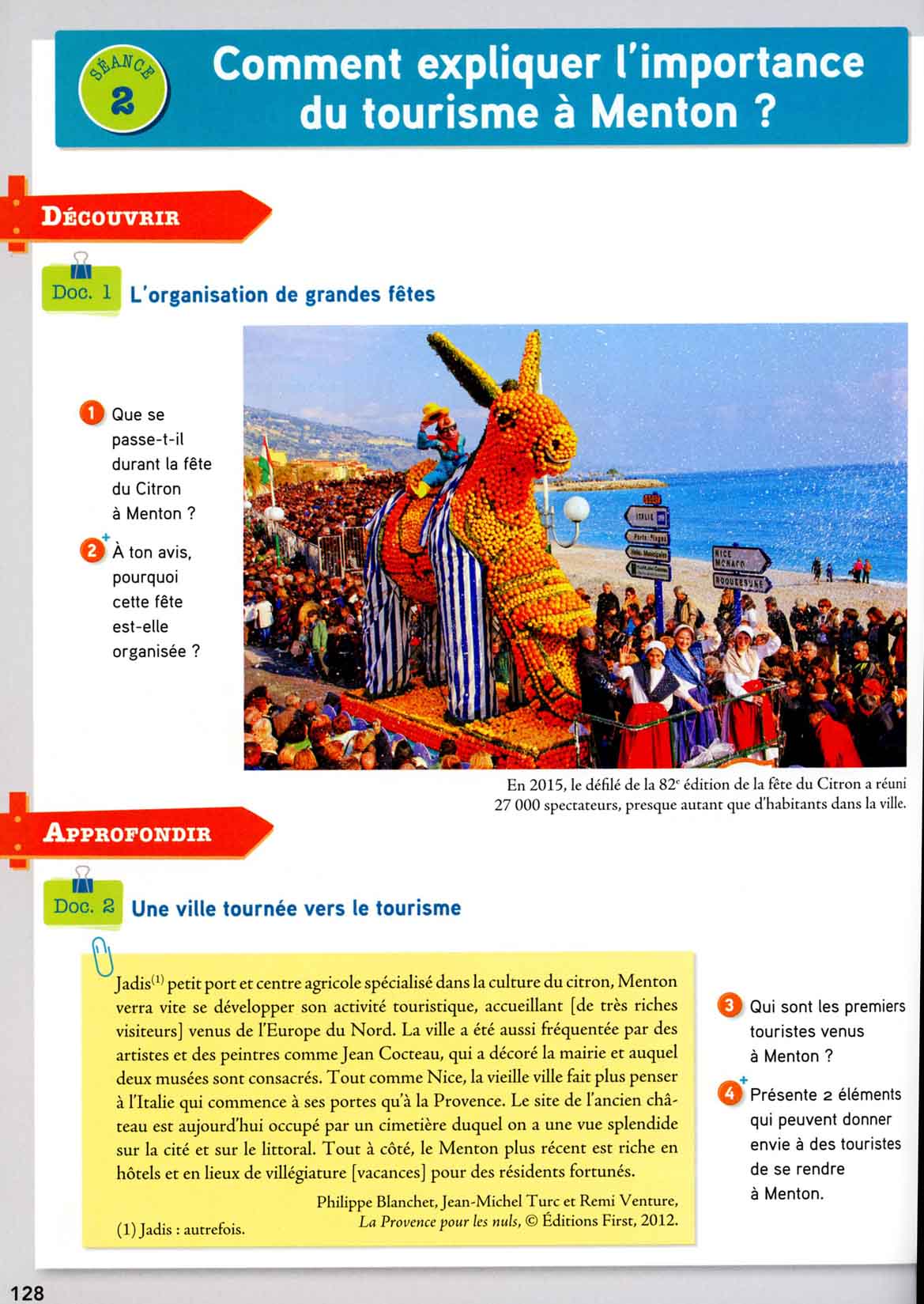 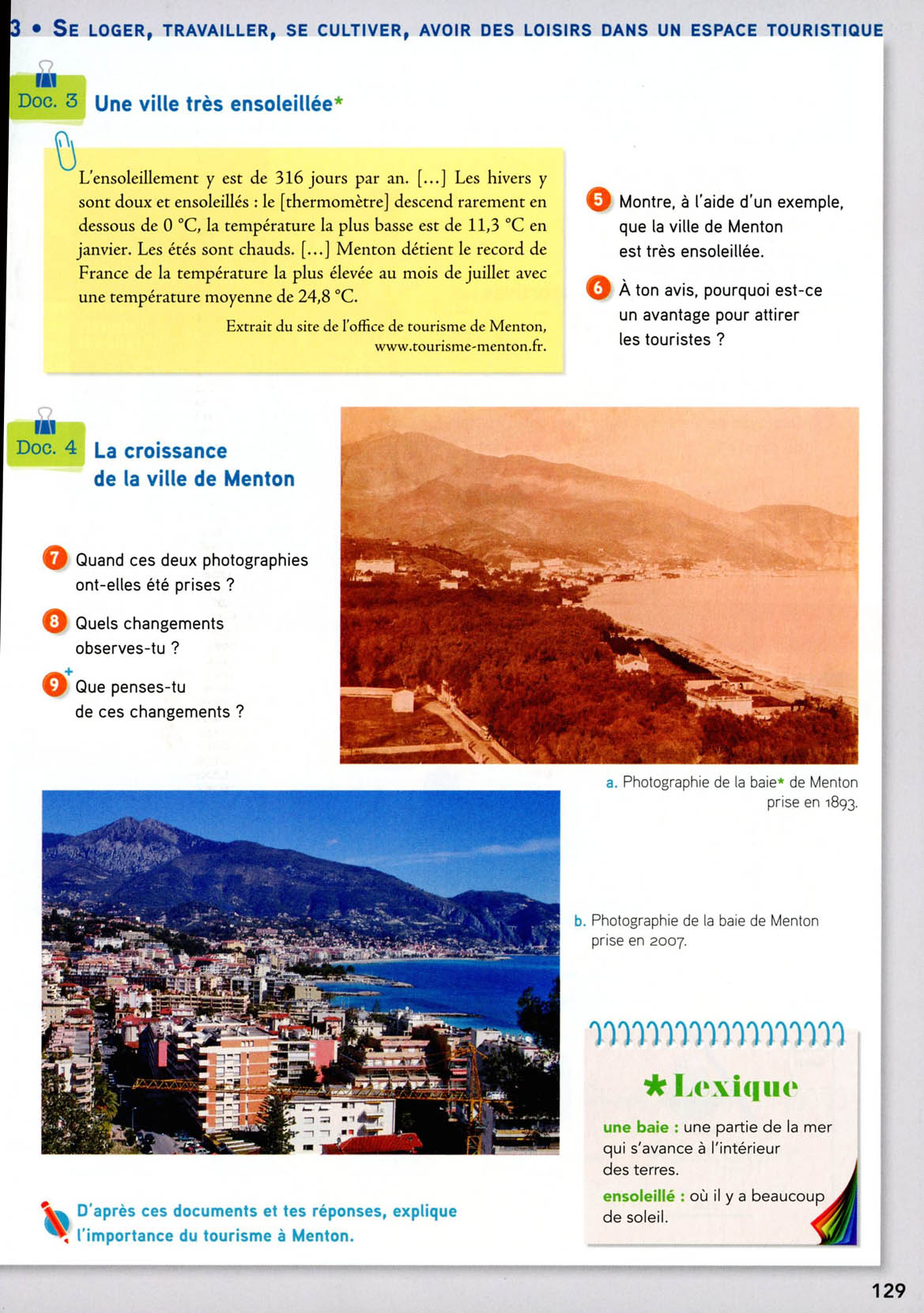 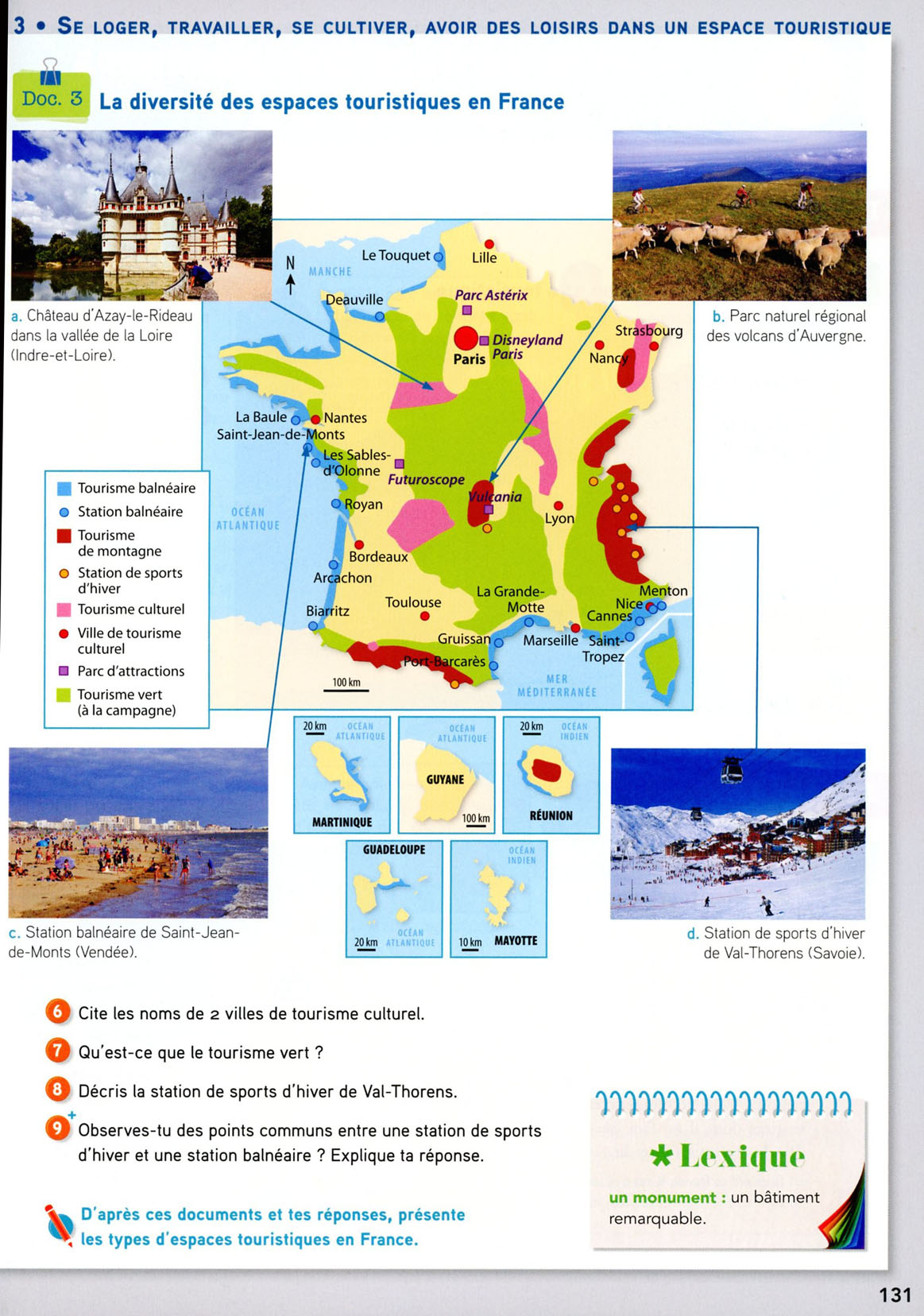 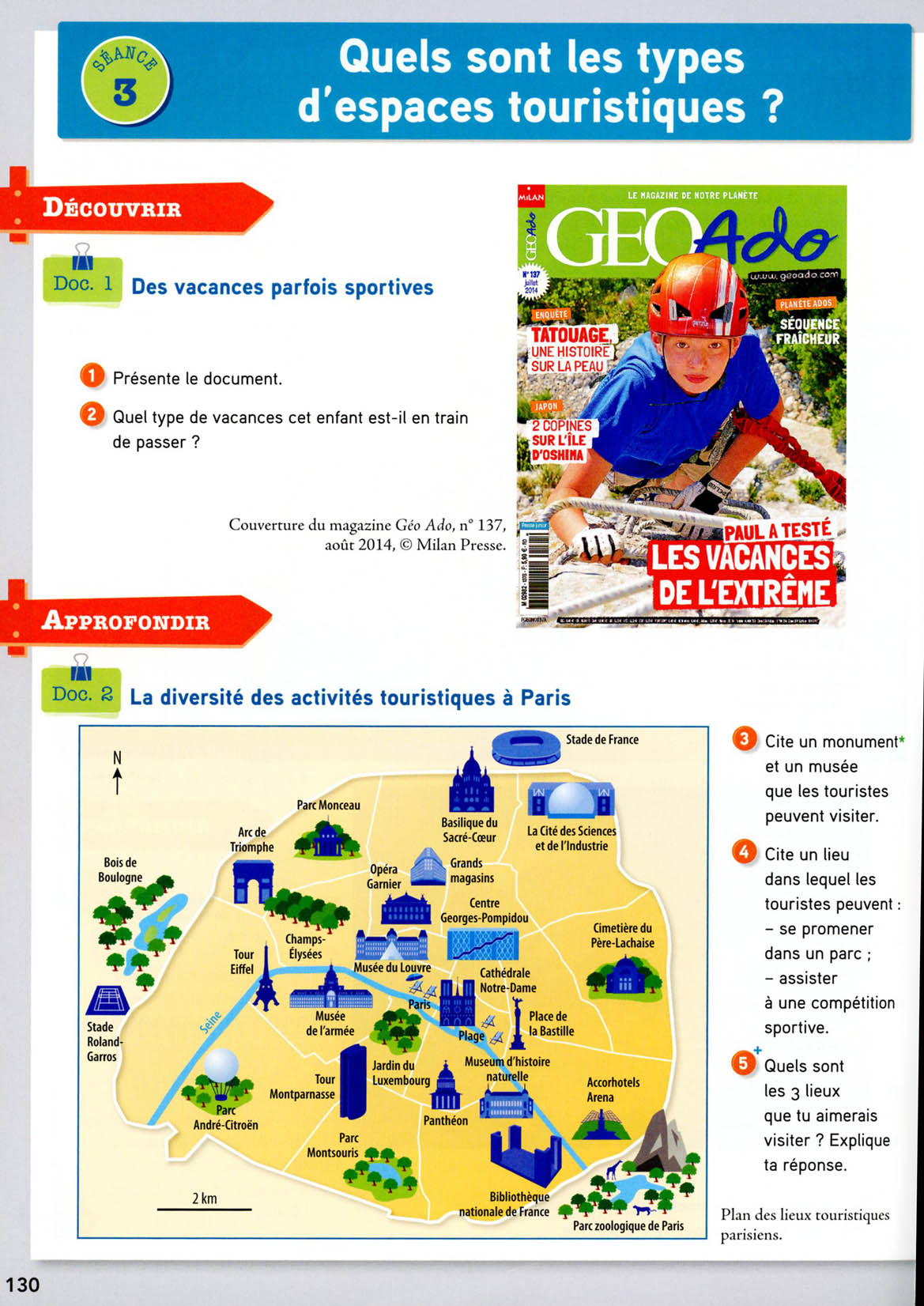 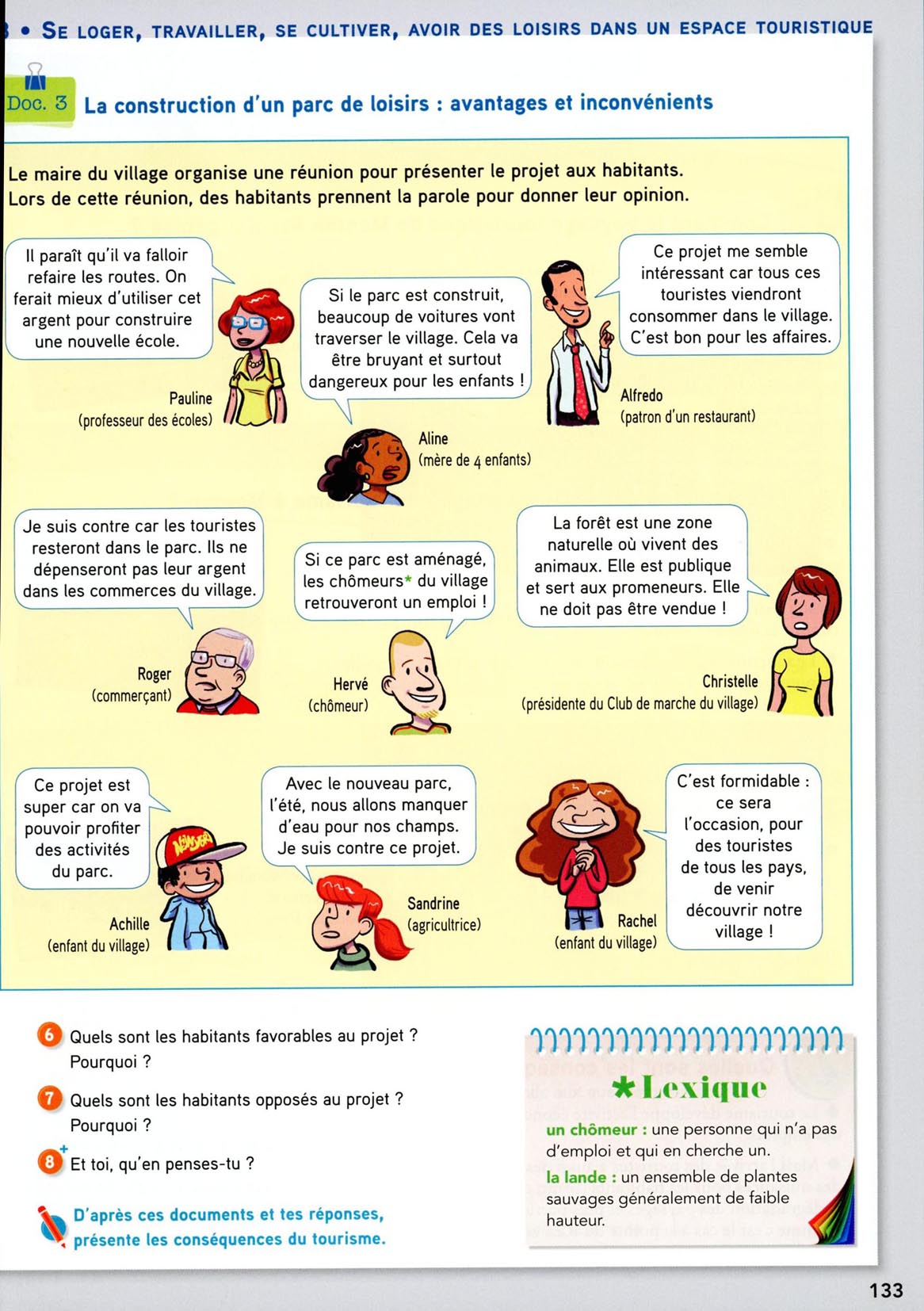 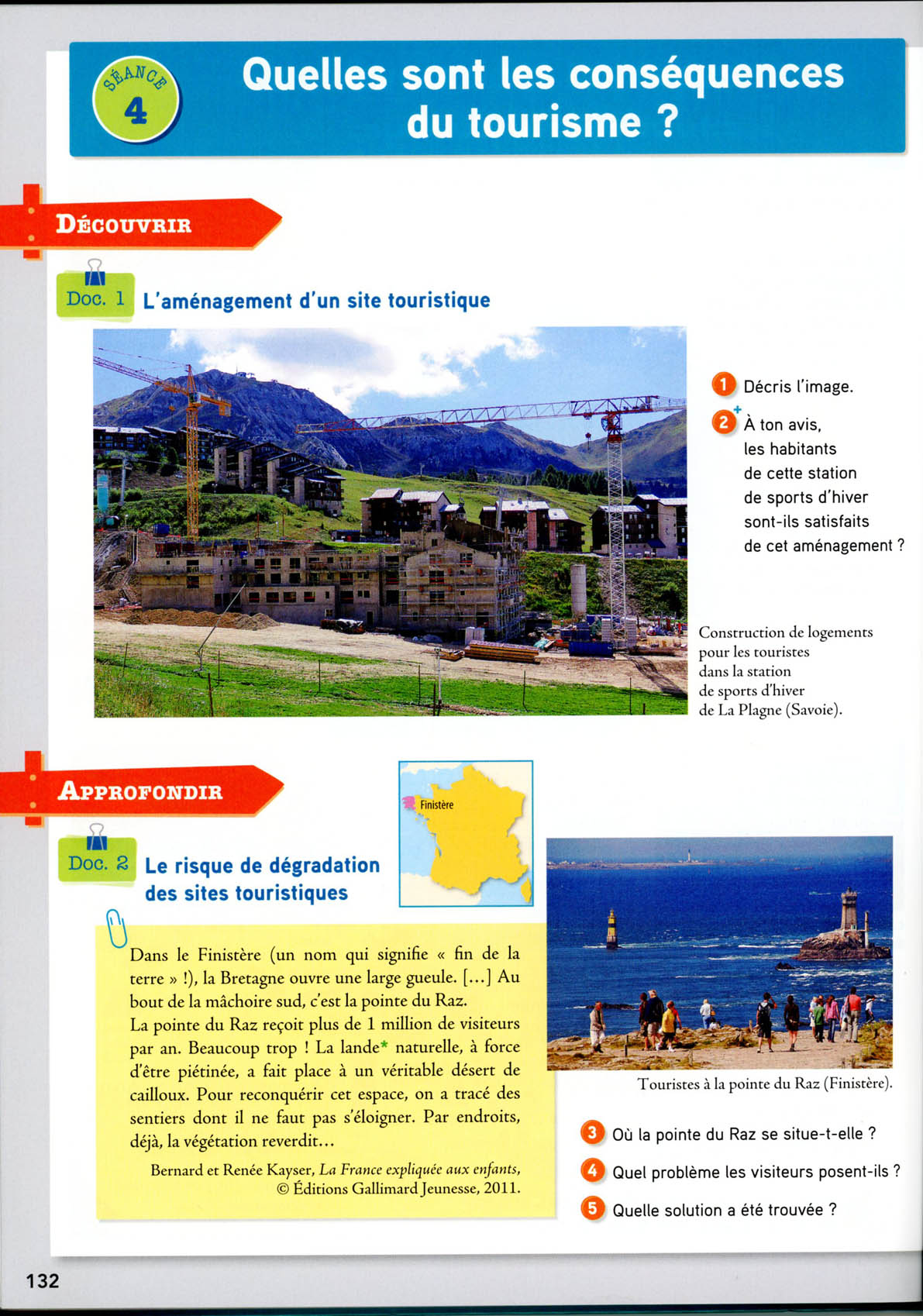 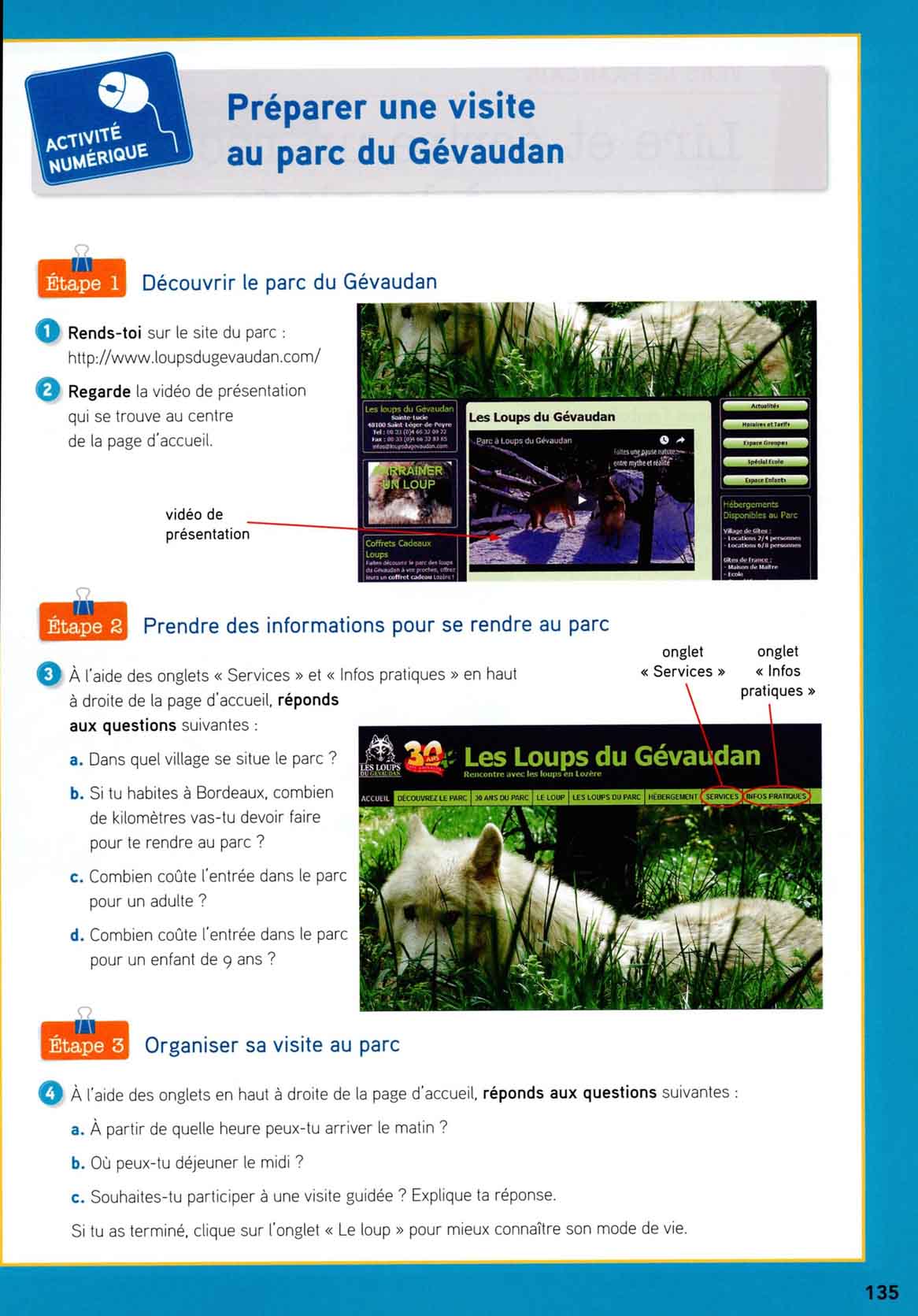 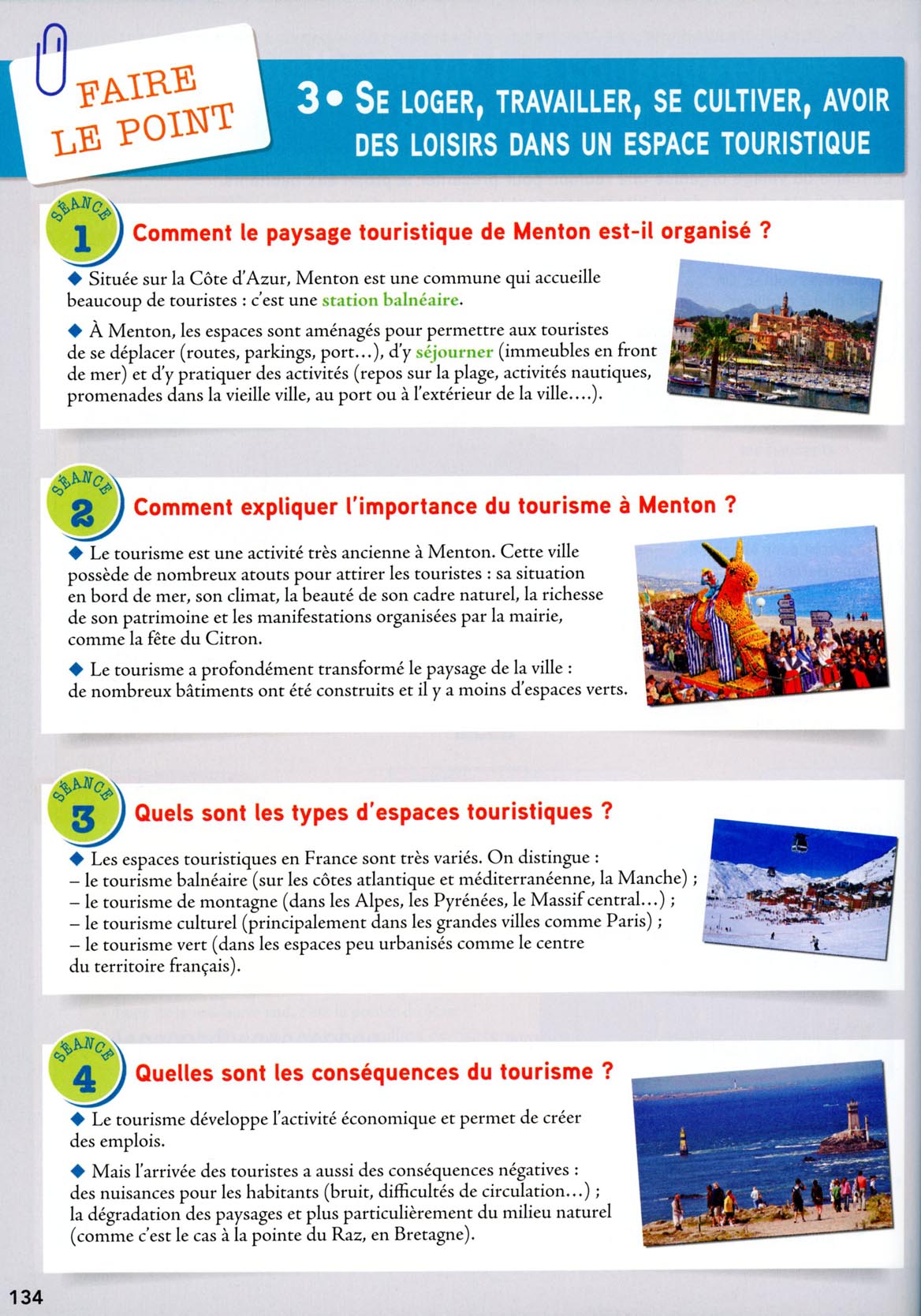 Géographie, CM, 
Odysséo, Magnard, 2017
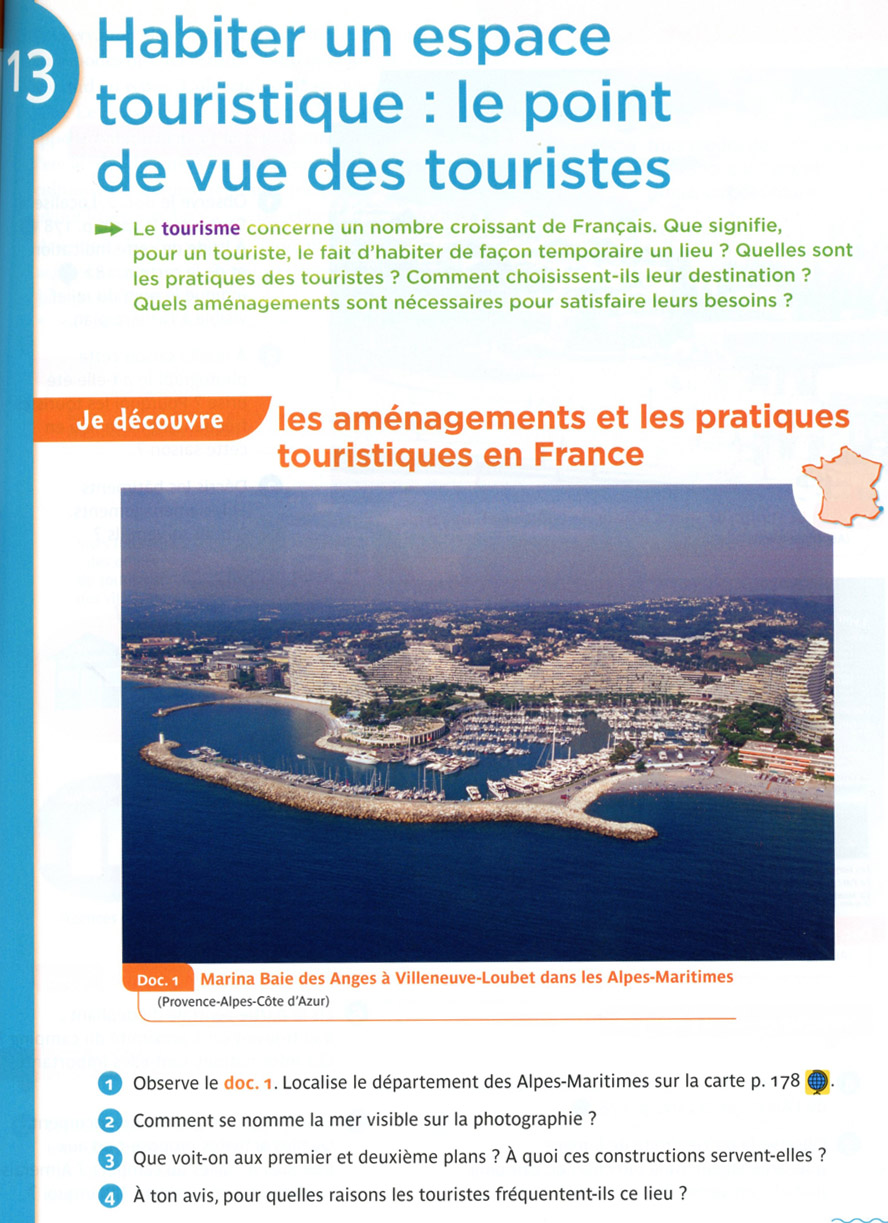 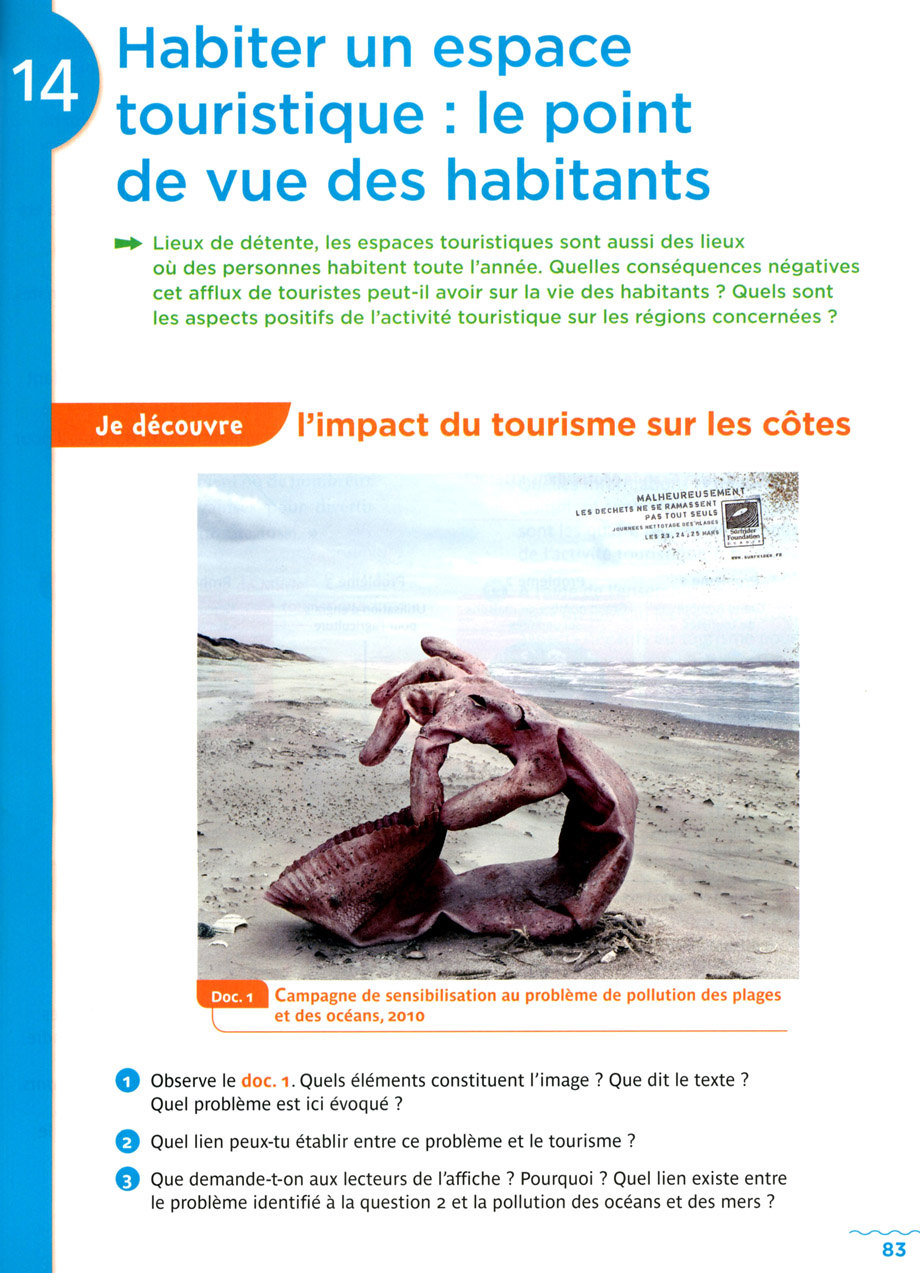 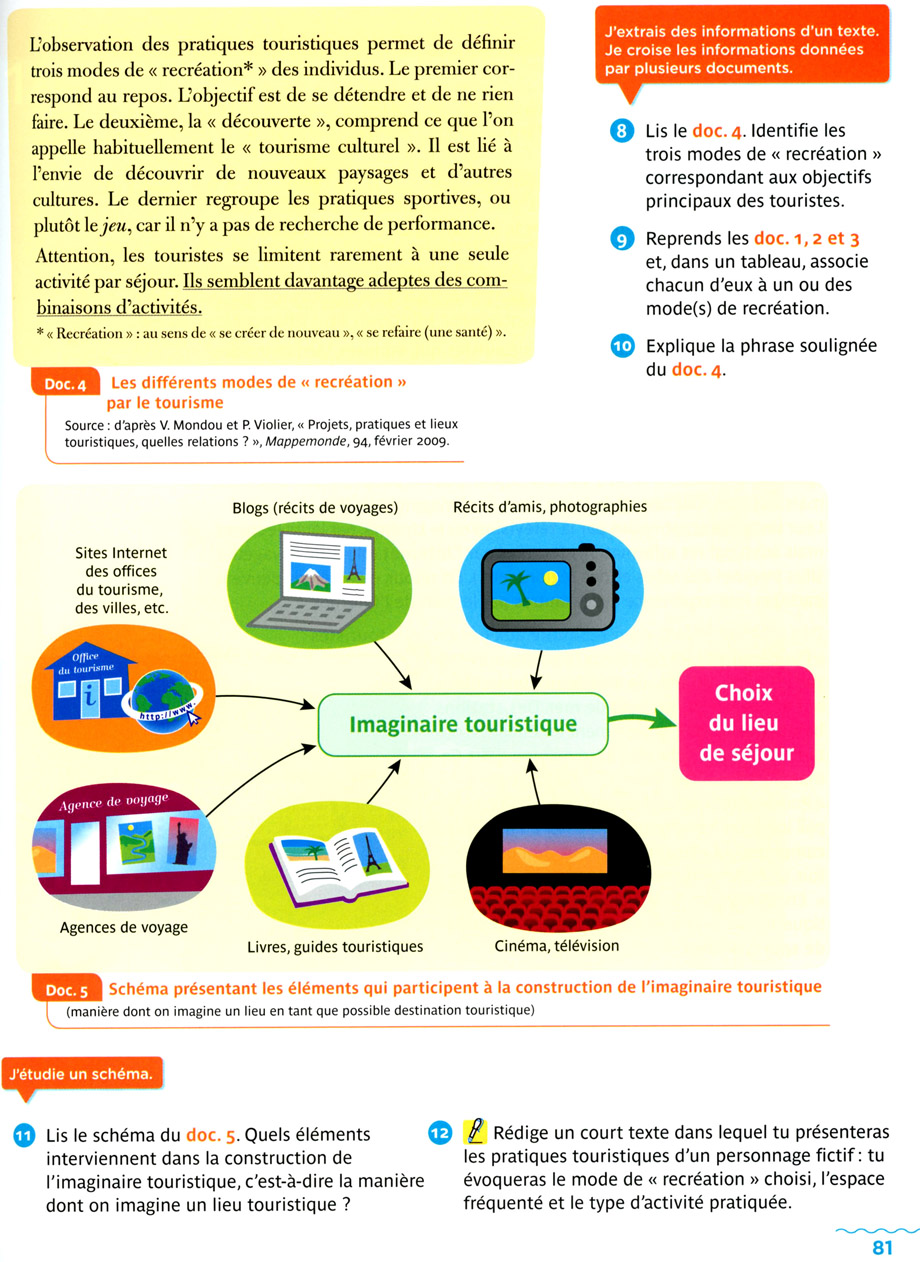 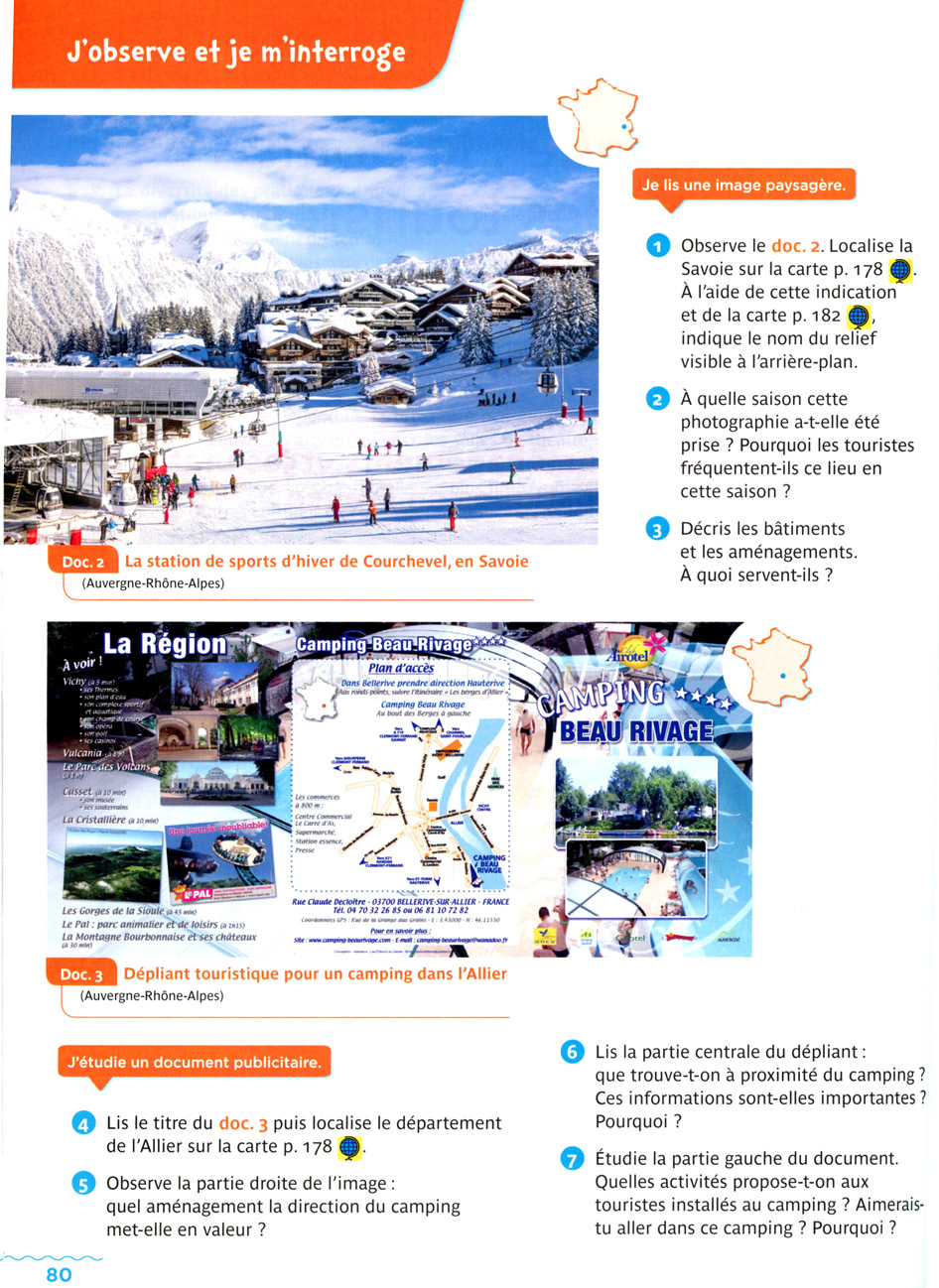 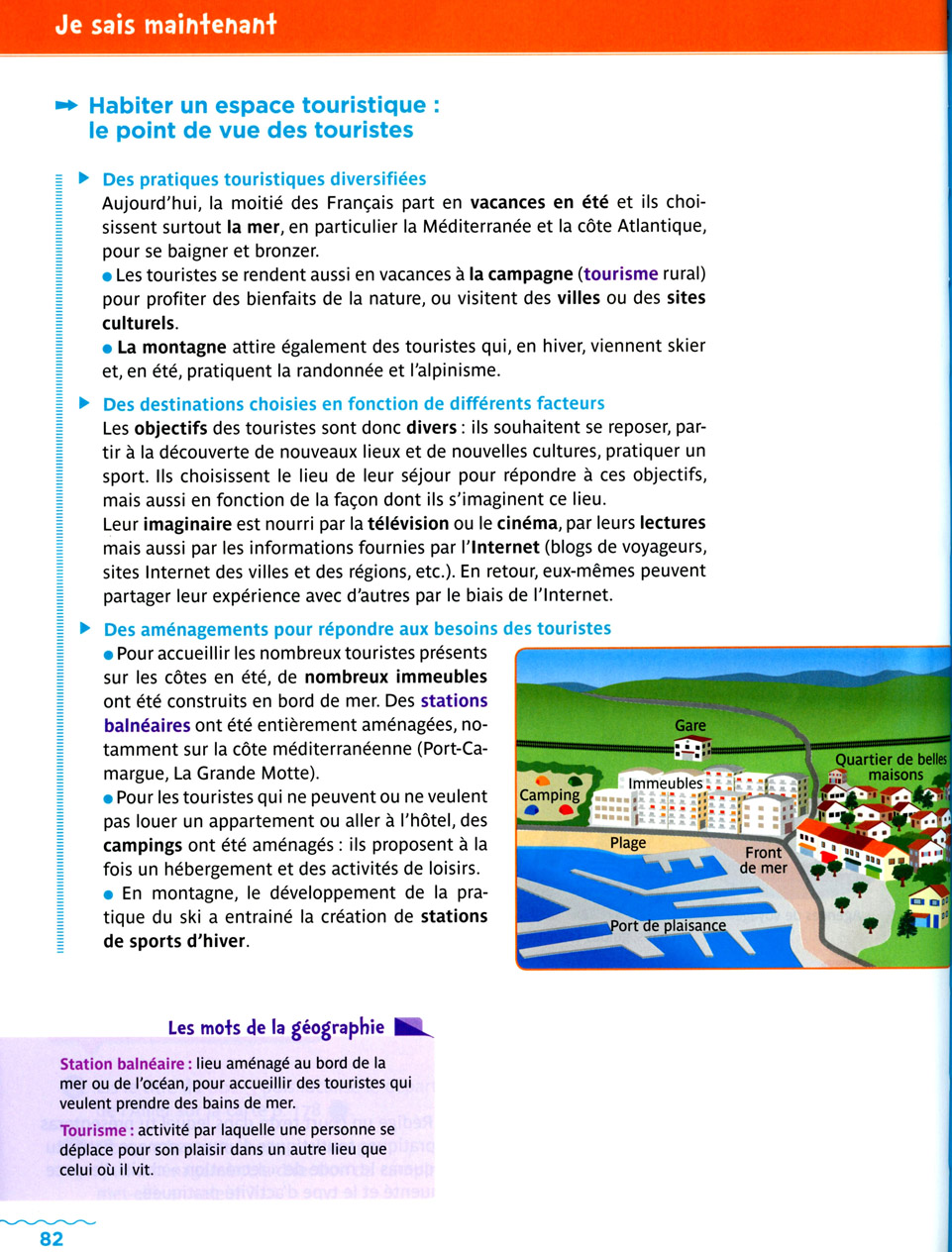 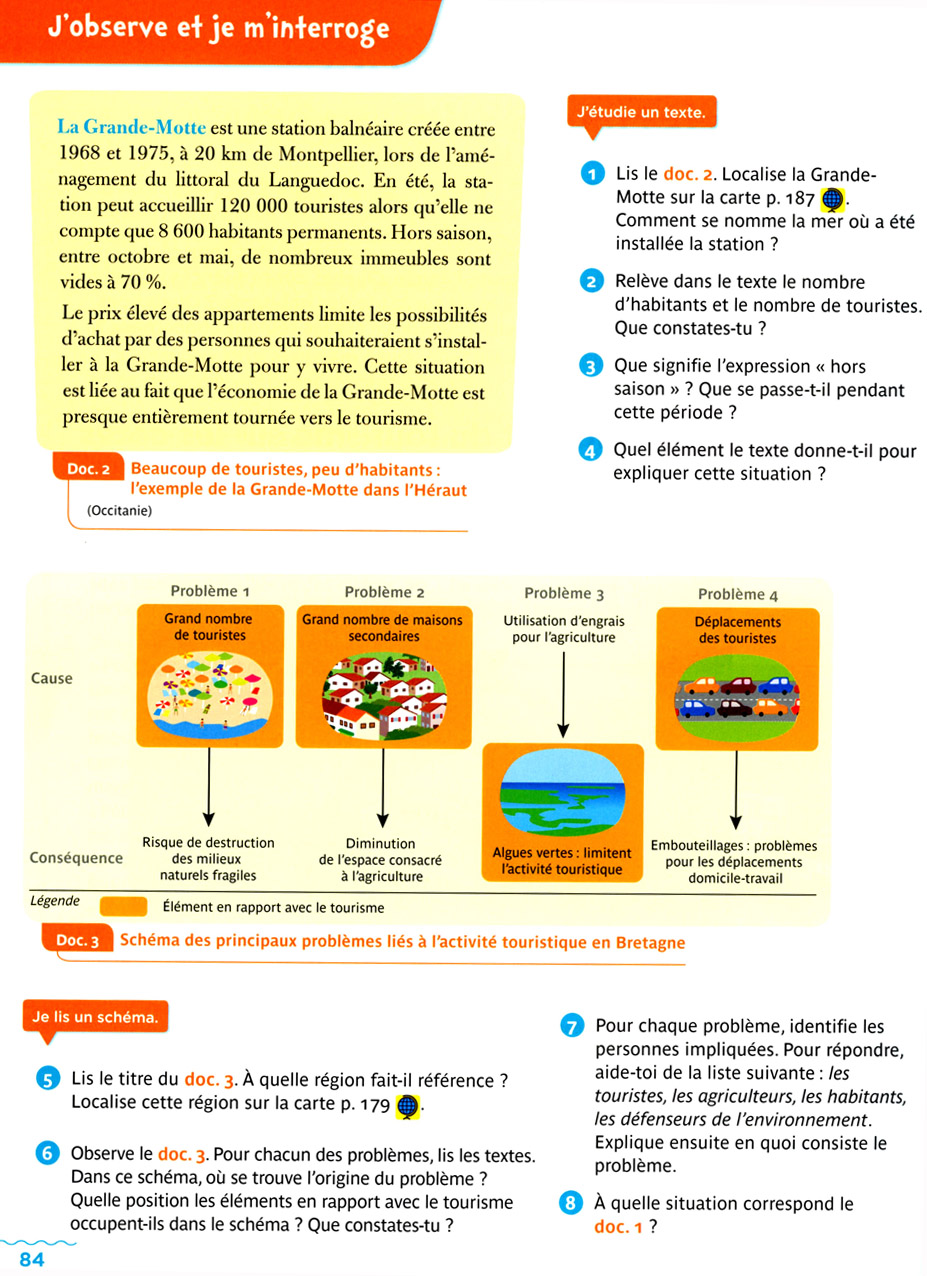 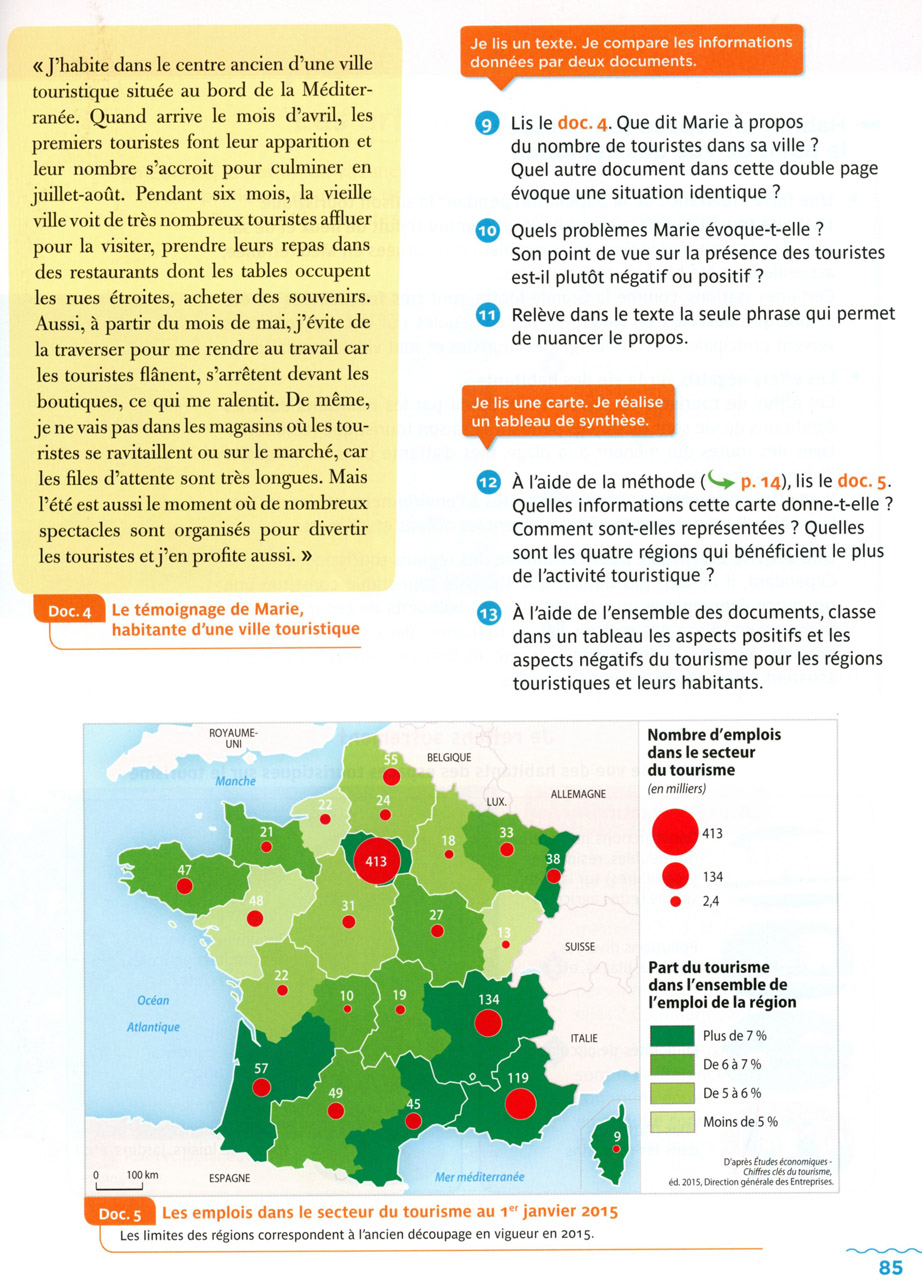 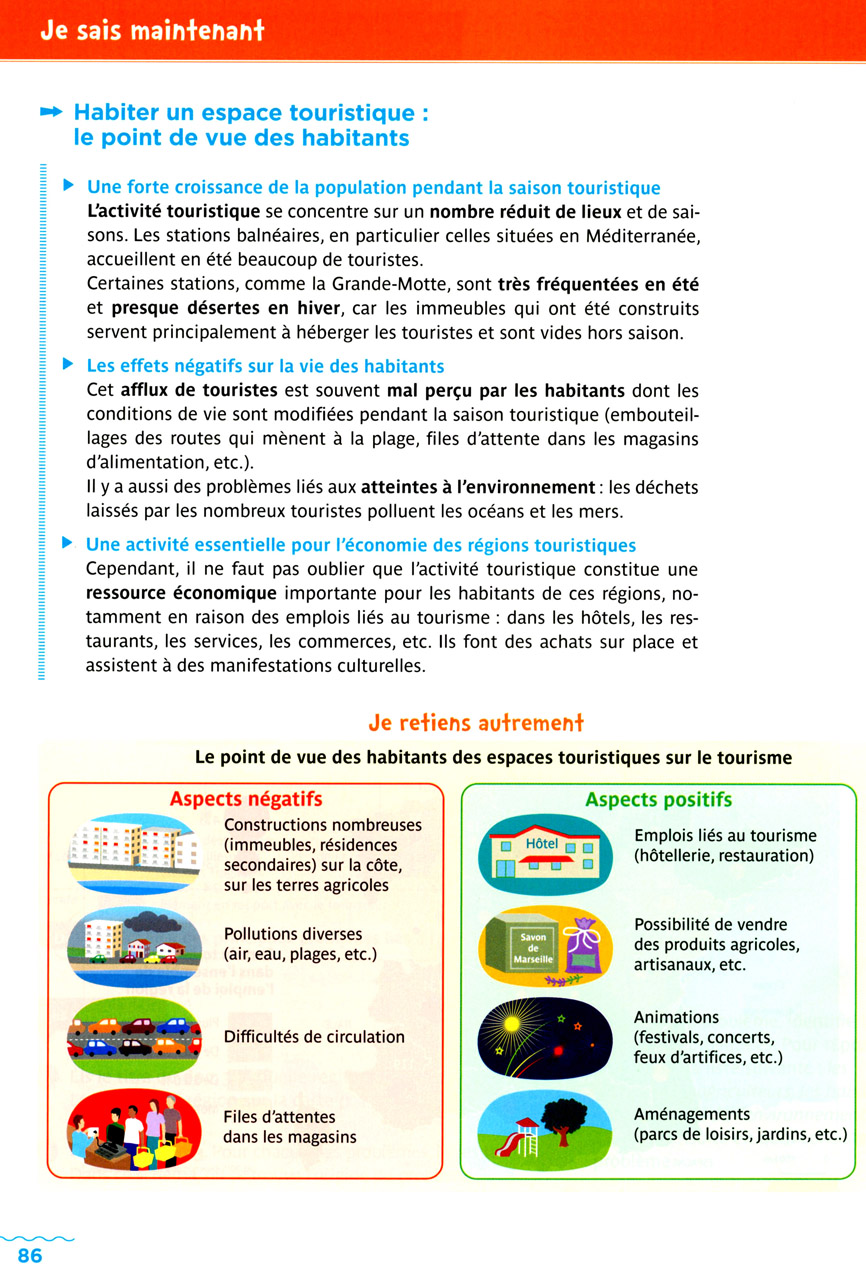